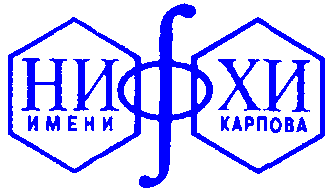 ГНЦ РФ НИФХИ им. Л.Я.КарповаНаучно-технический центр АэрозолейРеспиратор для защиты от высокодисперсных аэрозолей
Руководитель НТЦ Аэрозолей
профессор, доктор химических наук
Ю.Н.Филатов
2
Влияние полимера на фильтрующие свойства волокнистых материалов
КФД = -lg(К) / [Δp], где

КФД – коэффициент
фильтрующего
действия (filter quality)

К – коэффициент проскока

[Δp] – стандартное
 сопротивление (при 1 см/с)
3
Электретные фильтрующие материалы
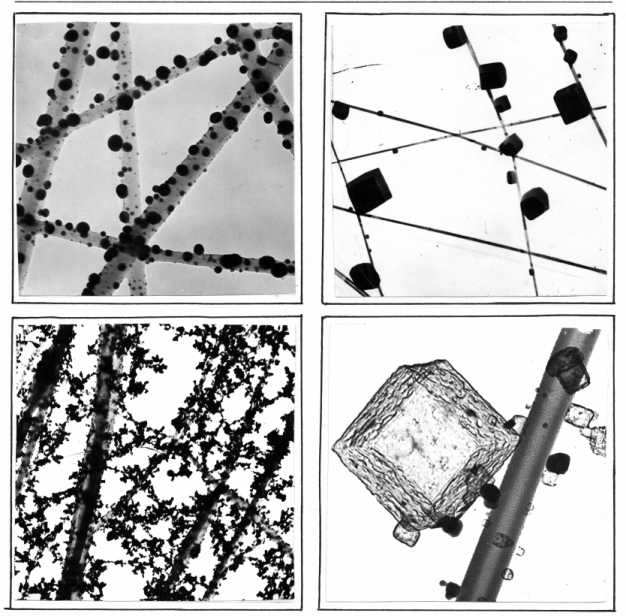 4
Респираторный материал нового поколения
Исходный полимер поликарбонат
Диаметр волокон 7 - 10 мкм
Эффективность по частицам 0,3 мкм 99 %
Сопротивление при 1 см/с 8 Па
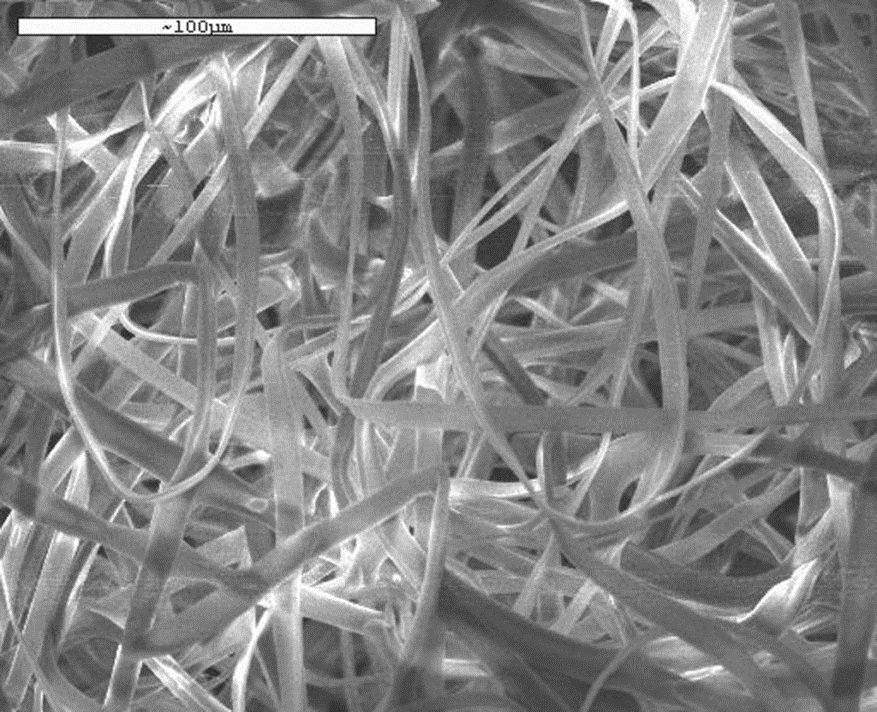 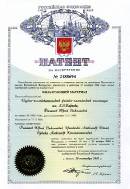 Фильтрующий материал и способ его получения защищены в 2009 г. патентом РФ № 2363519
5
Респираторы для защиты населенияот высокодисперсных аэрозолей
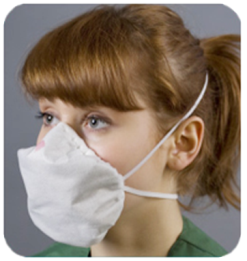 Новый материал может быть использован в конструкция облегченных респираторов (фильтрующих полумасок) типа «Лепесток®», «Алина®» и др.
Коэффициент защиты 100 при макс. сопротивлении 10 Па
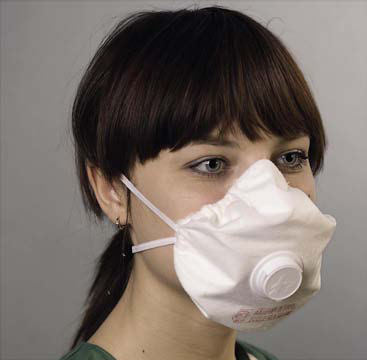 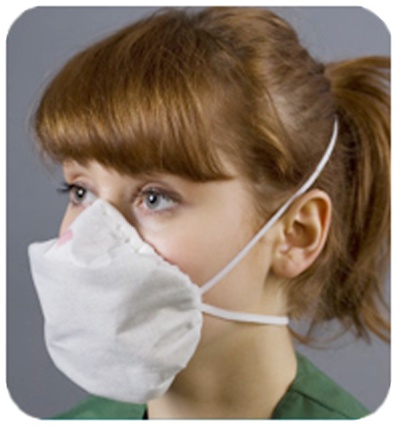 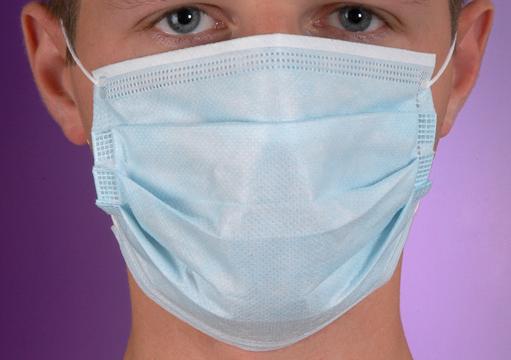 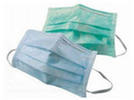 Актуальность
Новая медицинская маска
Медицинская маска
На отечественном рынке отсутствуют средства защиты органов дыхания для населения
6
Актуальность
7
8
Благодарю за внимание!